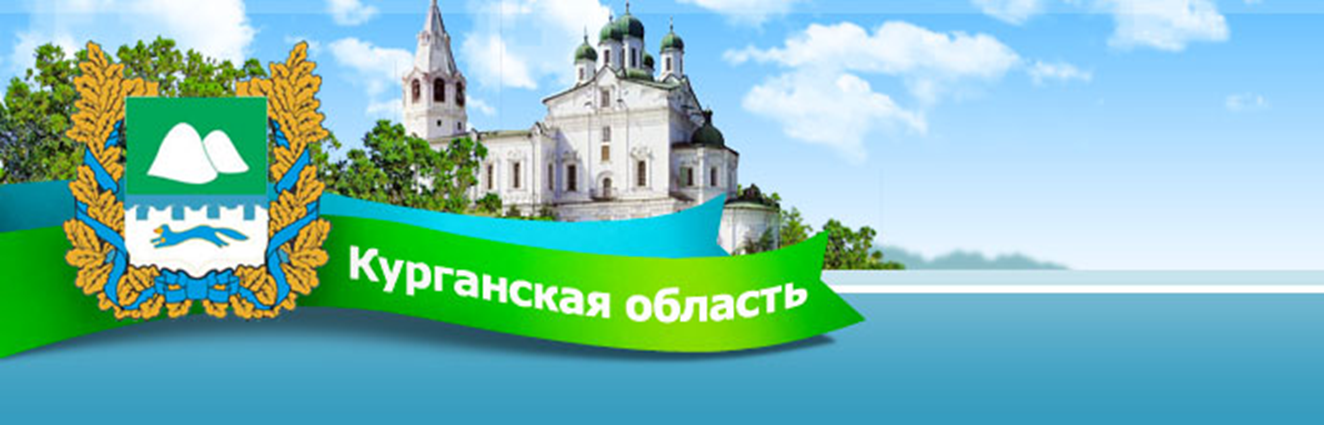 «Курганская  область - 75 лет».
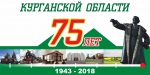 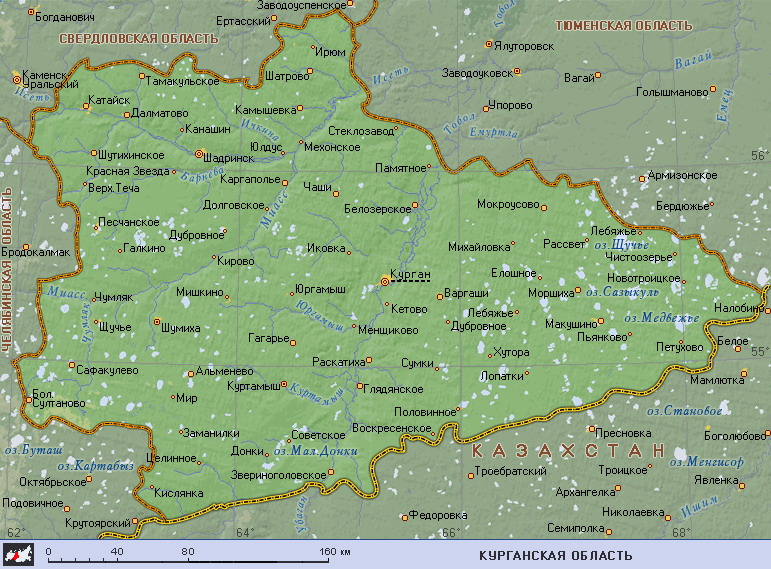 8 июля 2017 года На национальный праздник тюркских народов съехались гости со всего региона, а также представители  Республик Башкортостан и Татарстан.Сабантуй уже давно перешел национальные границы и стал всеобщим многонациональным праздником единения, труда и дружбы.
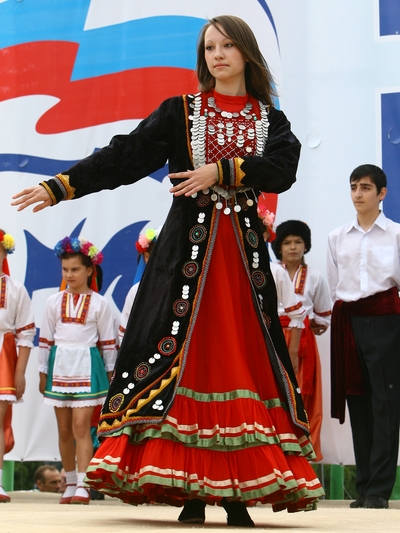 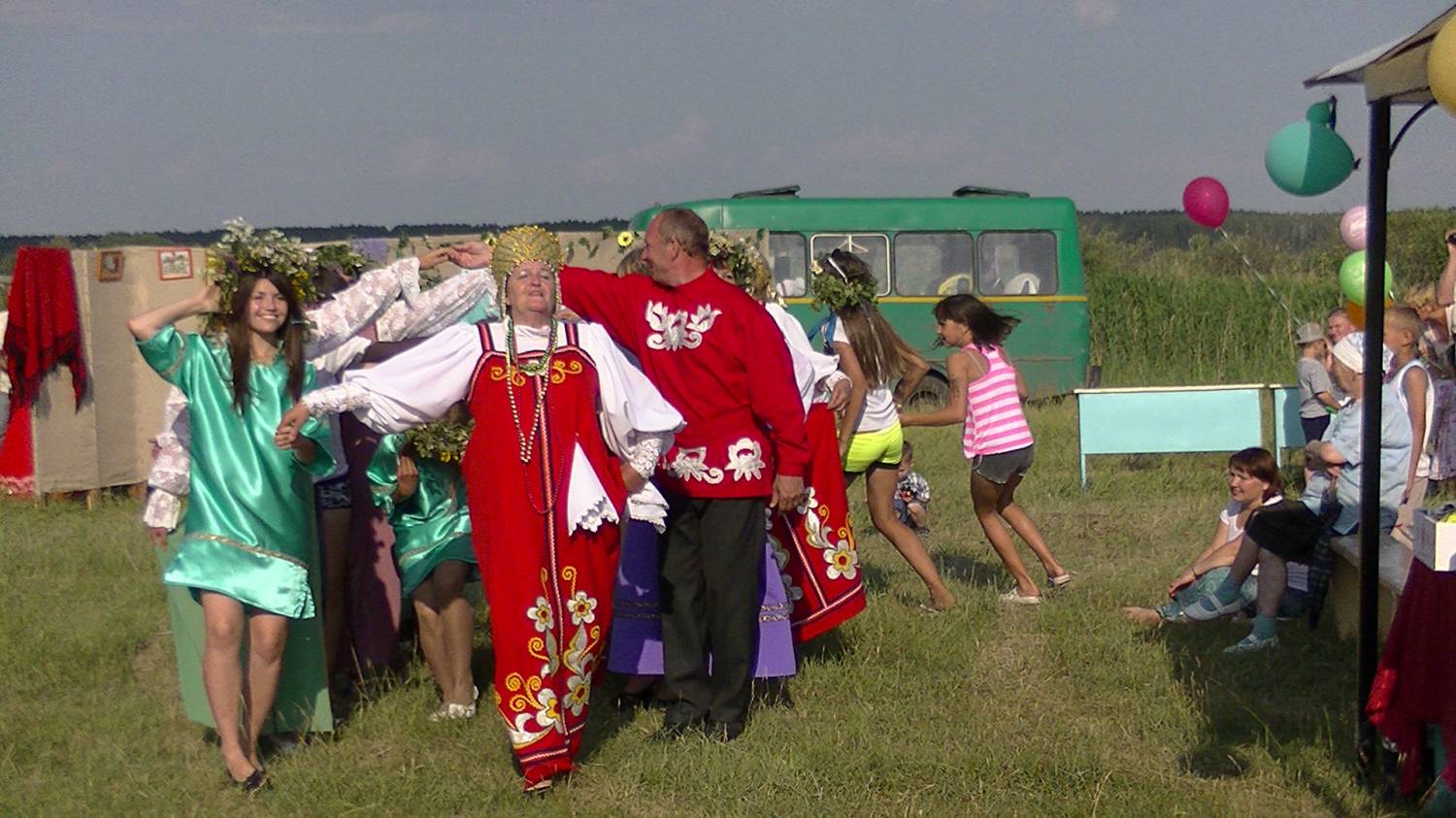 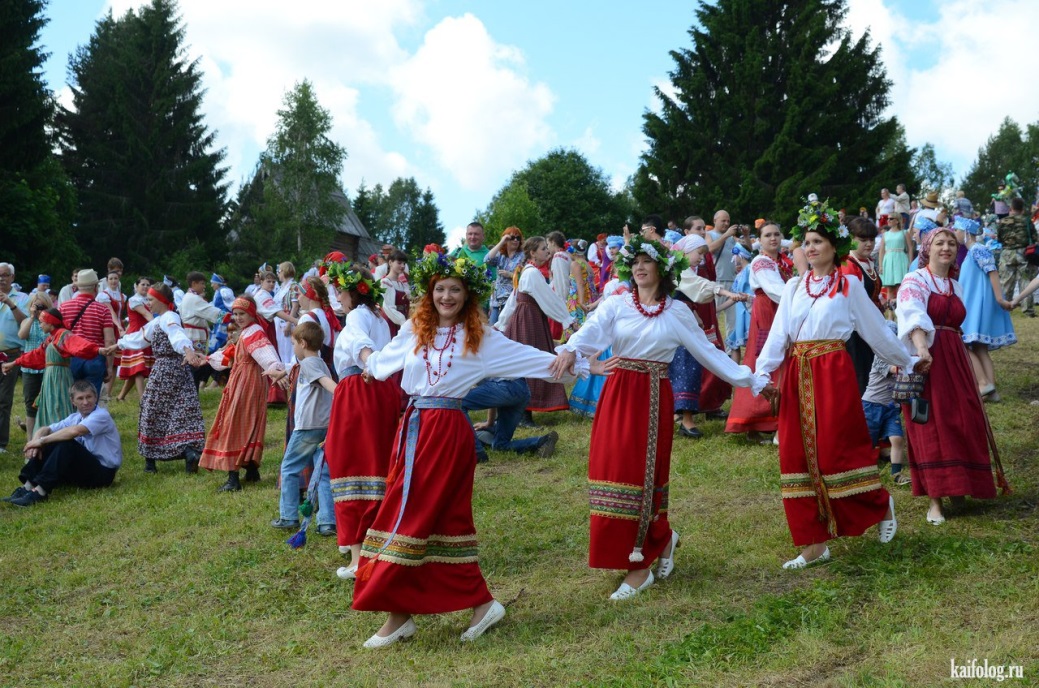 Просмотр хроники Сабантуй
https://www.youtube.com/watch?v=UHsUcdE5b20
Реки
Озера Курганской области
Составьте диаграммы
1.
березовые леса (60 %), 
боры - 30 % 
осиновые колки и тополевые -10%
2. 
млекопитающие  - 69 видов, 
птицы - 313 видов, 
пресмыкающиеся - 7 видов, 
земноводных - 9 видов 
рыбы - 24 вида
Промышленное производство. В январе-декабре 2017 года индекс промышленного производства составил 102,1% по сравнению с 2016 годом. Отгружено товаров собственного производства на 119,3 млрд. руб.
Агропромышленный комплекс. За уборочную кампанию 2017 года в области собран рекордный урожай зерна.
Строительство. Объем работ, выполненных по виду деятельности «Строительство» в январе-декабре 2017 года составил 13,4 млрд. руб., что в сопоставимых ценах на 8,8% больше уровня 2016 года.
Цены. Индекс потребительских цен на товары и услуги с начала года составил 102,5%, в том числе на продовольственные товары – 101,3%, на непродовольственные товары – 103,8%, на платные услуги – 102,2%.
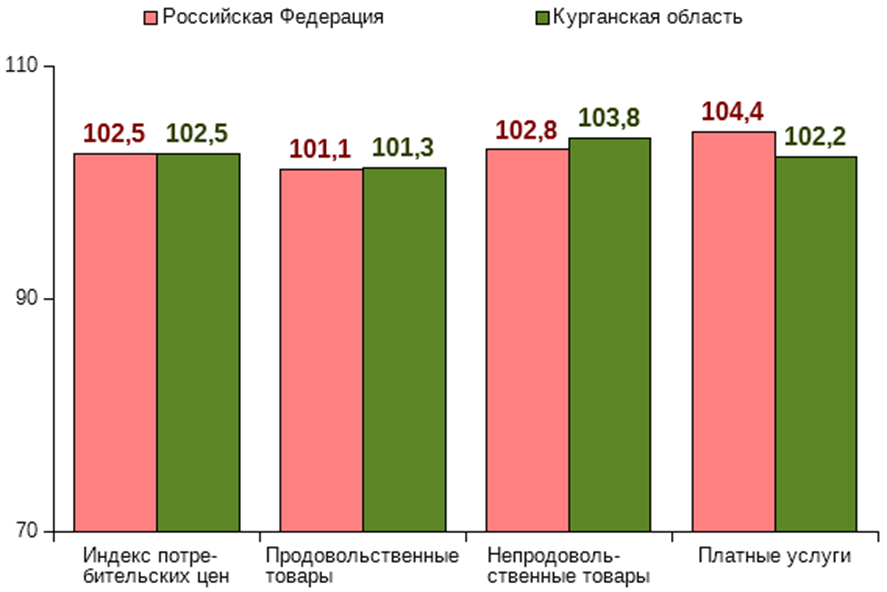 Рынок труда. На конец декабря 2017 года в органах службы занятости населения состояли на учете 7455 человека не занятых трудовой деятельностью (6951 человек имели статус безработного), снижение численности безработных на 13,3% к аналогичному периоду 2016 года.
Уровень жизни. За январь-ноябрь 2017 года среднедушевой денежный доход составил 20424 руб. (103,3% к аналогичному периоду 2016 года). Реальные денежные доходы (скорректированные на индекс потребительских цен) с начала 2017 года уменьшились на 1,4%.
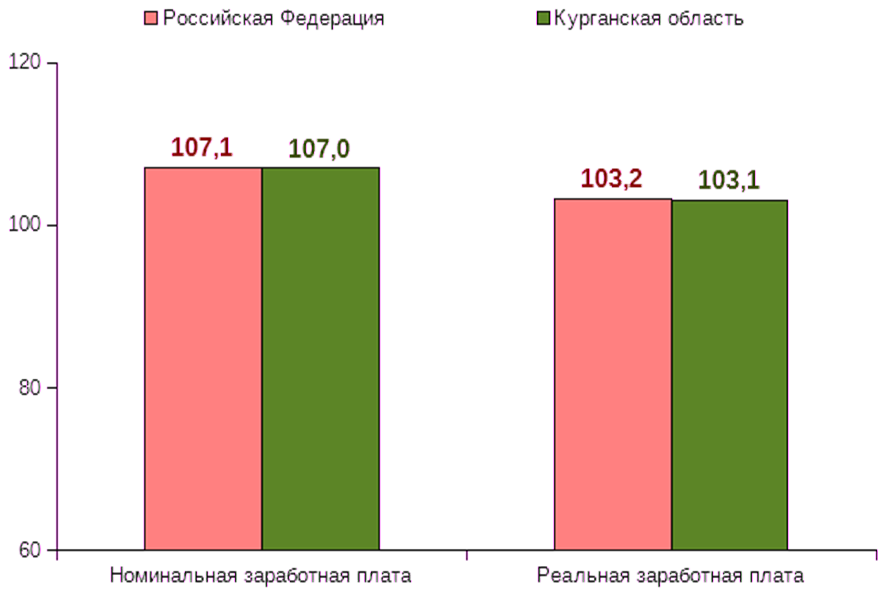 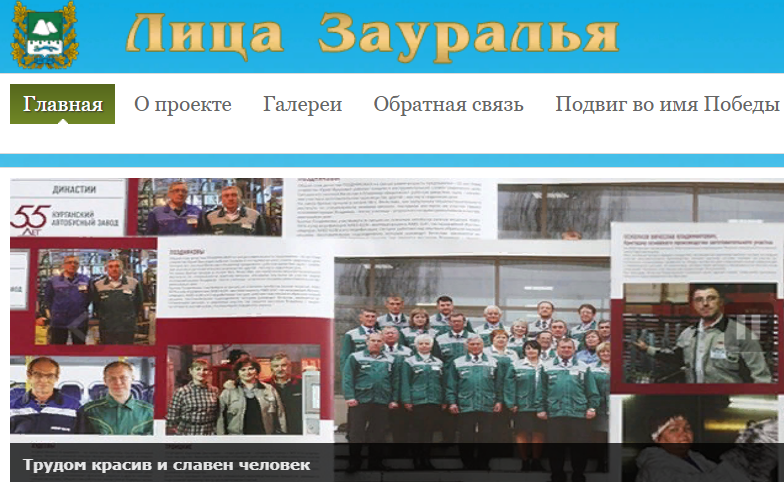 Вывод: о положительной динамики развития нашего региона
Использованные ресурсы:
https://ru.wikipedia.org/wiki/Курганская_область
http://kurganobl.ru/

http://persona.kurganobl.ru/